Post-Module WordPress 3-5
BTM 395: Internet Programming
WordPress.com vs. WordPress.org
[Top Hat exercise]
Permalink structure
[Top Hat]
Go to the WP Dashboard | Settings | Permalinks
Which option do you like best?
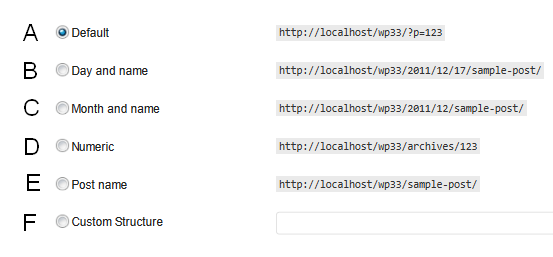 Unclean vs. Clean URLs
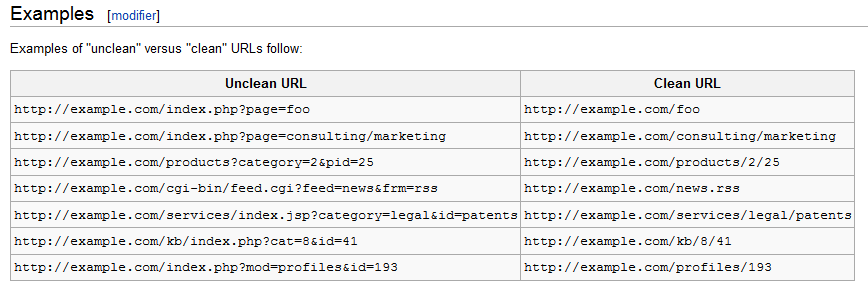 https://en.wikipedia.org/wiki/Clean_URL
SEO-friendly (“clean”) URLs
More human-readable, when humans read them
Higher ranking on search engines because of keywords
Custom permalink: /%category%/%postname% maximizes keywords in URL
WordPress Missing Manual chapter 8:Comments: Letting Your Readers Talk Back
Comments: allow or forbid?
Comments bring your site into Web 2.0: user interactivity
Crucial for making your site sticky
Discussion between you and your visitors
Your visitors get to meet each other
Human relationships create attachment to the website
Comment options
Moderation
Moderated: comments posted only if explicitly approved
Unmoderated: comments posted immediately on submission
Registration of commentators
Anonymous: Anyone can comment without restrictions
Submit e-mail: Anyone can comment, but must submit name and e-mail address
E-mail not verified, but used as unique ID
Registration required: Only registered users can submit comments
Open registration: Anyone can create an account
Closed registration: Registration only after approval or invitation
SPAM, SPAM, SPAM, SPAM, SPAM, SPAM, SPAM, SPAM, SPAM, SPAM, SPAM, SPAM, SPAM, SPAM,
Option: Forbidding comments
You might decide to forbid comments, but shouldn’t be just because of spammers
Option: Moderation of comments
OK for small sites, but becomes unmanageable as the site grows
Option: Requiring login to submit comments
Drastically cuts number of people willing to comment
Best solution: Antispam plugin
Akismet is free (though requires registration)
Works similarly to e-mail antispam
[Activity: setup comment options]